Do You Give Thanks to God in Everything?
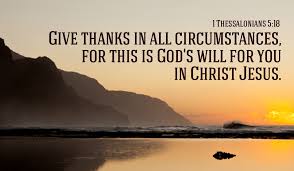 Do You Give Thanks to God When Receiving…
…Reproofs? (Proverbs 1:7, 23-30; 9:7-8; 10:17; 15:31;
John 16:8; 2 Timothy 4:2; Ephesians 5:11-13; 
Titus 1:9, 13; Matthew 18:15)

…Discipline? (Prov. 3:11-12; 6:23; 12:1; 13:24; 19:18;
Eph. 6:4; Luke 6:40; 9:23; 14:25-33; Hebrews 12:5-11)

…Hardship? (2 Timothy 1:8-14; 2:3-4; Matt. 10:34-39; 
Matt. 19:3-12, 27-30; 2 Corinthians 11:23-29)
[Speaker Notes: Reprove (elegcho- expose, show to be guilty, convince with solid compelling evidence) Discipline (]